Indian Health ServiceUpdate to TSGAC on Consultations
Rena Macy, Acting Director, OTSG
December 16, 2024
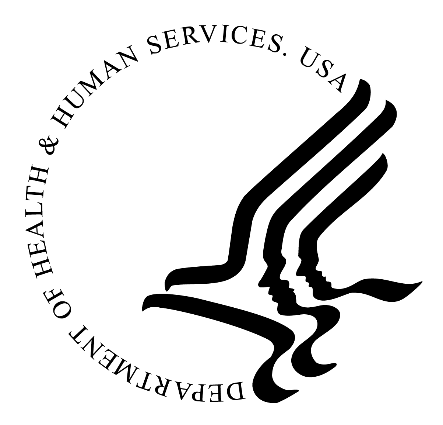 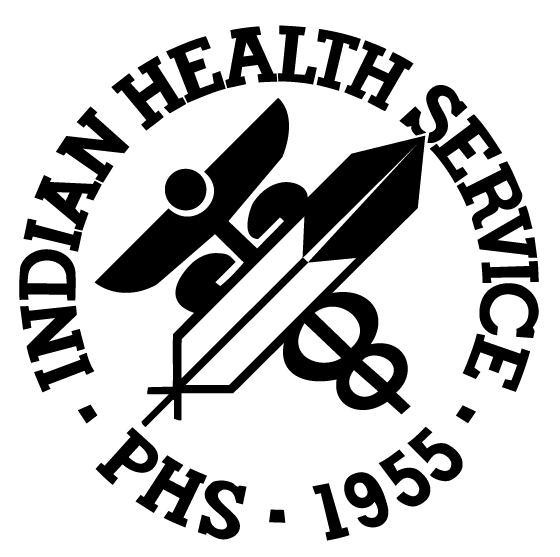 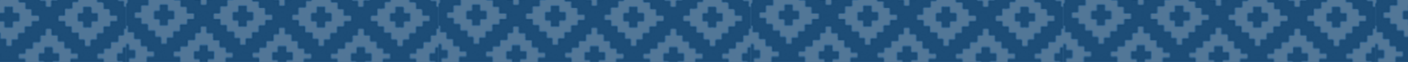 IHS Tribal Consultation Process
Reporting
Decision
Gather input
Announcement
Critical Event
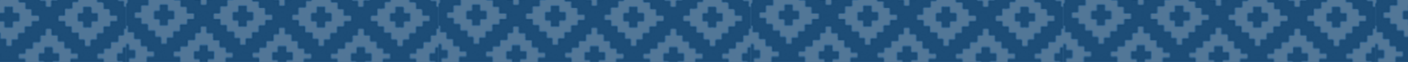 2
[Speaker Notes: The purpose of today’s update is to reflect on the many critical events that have occurred this year.  

updates are important because they ensure Tribal and Urban Indian Organization leaders are kept informed and involved in the Agency’s decision-making processes

True consultation is an ongoing process that leads to information exchange, respectful dialogue, mutual understanding, and informed decision-making.

Ultimately these updates foster transparency and are key to strengthening our collaborative partnerships and practices with Tribal and Urban Indian Organization leaders.

During today’s presentation, status updates will be provided on where Tribal Consultation and Urban Confer activities are in the overall process, including:
Identifying activities that have been closed out,
Identifying activities that remain active, and  
Providing notice for upcoming sessions to provide input.]
IHS Tribal Consultation Policy TC
Critical Event: 
August 2018: TSGAC & DSTAC recommended a joint Tribal/Federal Workgroup review and update the 2006-issued IHS Tribal Consultation Policy
January 2021: Presidential Memorandum on Tribal Consultation and Strengthening Nation-to-Nation Relationships.
November 30, 2022: Presidential Memorandum on Uniform Standards for Tribal Consultation.
 Announcement: April 27, 2021, May 6, 2022, March 13, 2023, July 26, 2023, November 27, 2023
 Gathering Input: 6 Virtual Tribal Consultation Sessions, more than 15 IHS Director’s Advisory Workgroup on Tribal Consultation Meetings
 Decision: Finalized and new policy has been adopted
 Reporting: Dear Tribal Leader Letter November 12 -DTLL - Tribal Consultation Policy 11-12-24
Updated policy can be found in the IHM Part 6 Chapter 6 – Tribal Consultation Policy
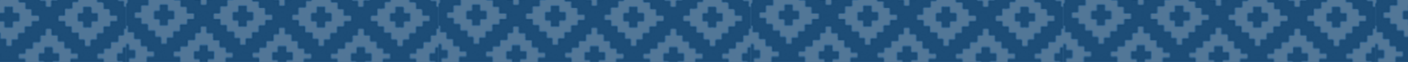 3
[Speaker Notes: The IHS Tribal Consultation Policy establishes a minimum set of expectations for IHS staff with respect to consulting and working with Tribal Leaders.

The IHS Tribal Consultation and Participation policy was originally developed in 1997 in response to President Clinton’s 1994 Presidential Memorandum to Heads of Executive Departments and Agencies.  

Since that time, the IHS policy on Tribal Consultation was revised twice, first in September 2001 and again in January 2006.  

The IHS Tribal Consultation Policy has been revisited many times after that, including in 2009, but overall determined it would be more beneficial to improve the process rather than the Policy itself.  

As noted on the slide, a couple of critical events more recently triggered the need to update the 2006-issued IHS Tribal Consultation Policy.

Over the past three years, the Agency worked with the IHS Director’s Advisory Workgroup on Tribal Consultation to develop updates to the IHS Tribal Consultation Policy

Final Policy was adopted November 12 and includes Publishing of Part 6 Chapter 6 – Tribal Consultation Policy.]
Health IT Modernization Program TC/UC
Critical Event: To share Program updates and provide an opportunity for Tribes and Urban Indian Organizations to communicate their questions and input directly with DHITMO leadership. The modernization-focused topics for the 2024 sessions included the following:
February 8, 2024 – Summary of the current state and governance structure of the Enterprise Collaboration Group (ECG)
May 9, 2024 – Framework for the implementation timeline, readiness considerations, and anticipatory activities that tribal and urban partners engage in to prepare for Deployment and Cohort Planning at their facilities
August 8, 2024 – Overview of Shared Electronic Health Record (EHR) Considerations for implementation of PATH EHR, inclusive of system capabilities, patient privacy requirements, and real-world examples of interoperability in practice
November 7, 2024 – Approach for comprehensive Site Readiness and Training activities at the site level, with details outlining the ways in which the IHS supports organizational readiness, technology readiness, and end user training
Announcement: January 18, 2024
Gathering Input: Four TC/UC sessions 
Reporting: Forthcoming (final presentation decks to be posted to IHS website)
For More Information: https://www.ihs.gov/hit/events/
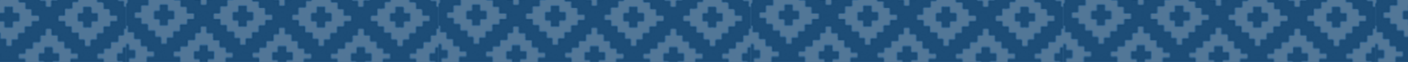 4
Reproductive Health Care NPRM
Critical Event: January 2024: Notice of Proposed Rulemaking (NPRM) published in the Federal Register, proposing the removal of outdated regulations on the use of IHS funds for certain abortions.
 Announcement: January 17, 2024
 Gathering Input: Virtual Tribal Consultation on February 27, 2024 and review of written comments
 Decision: The final rule was published April 30, 2024, effective May 30, 2024
 Reporting: IHS provided reactive statement and Week in Review blurb published May 17, 2025
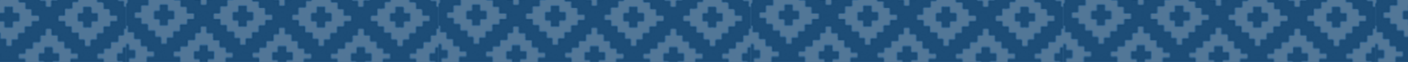 5
IHS Strategic Plan FYs 2025-2029
Critical Event: Previous IHS Strategic Plan expired in 2023.  A new draft IHS Strategic Plan was developed and sent out for Tribal Consultation and Urban Confer.
Announcement: May 2, 2024
Gathering Input: Closed.  Comments due June 28, 2024.  IHS hosted one virtual Tribal Consultation session on May 29, one virtual urban confer session on May 30, and one virtual IHS Employee Town Hall on June 6.  Updates also provided to DSTAC and TSGAC.  
Decision: The Strategic Plan was finalized
Reporting: DTLL sent December 5, 2024  
For More Information:  The final Strategic Plan was posted at www.ihs.gov/strategicplan
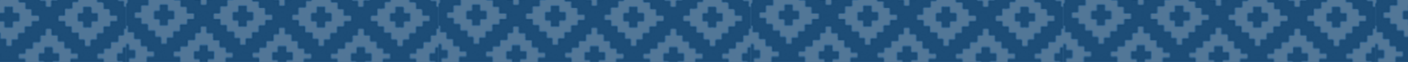 6
Behavioral Health Initiatives
Critical Event: Various Tribal Advisory Committees have requested for the Behavioral Health Initiatives Funds be distributed using the Tribal Shares allocation. 
 Announcement: May 21, 2024
 Gathering Input: Tribal Consultation was held on June 18, 2024, Urban Confer was held on June 20, 2024.  Comment period closed on July 22, 2024, IHS received 19 written comments. Comments were received and reviewed by Division of Behavioral Health. 
Decision: Under agency review. 
 Reporting: Forthcoming.
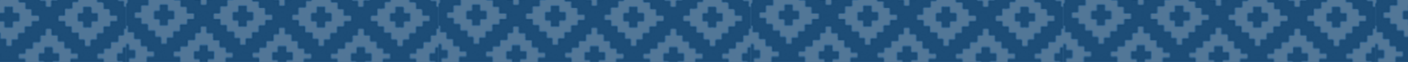 7
Tribal Self-Governance Report – FYs 2018 - 2019
Critical Event: The IHS finalized the combined Fiscal Years (FYs) 2018 and 2019 Report to Congress on the Administration of the IHS Tribal Self Governance Program (Report to Congress).  The Indian Self-Determination and Education Assistance Act at Title 25 United States Code (U.S.C.) § 5394 requires that, prior to submitting the Report to Congress, the IHS must seek Tribal comments and views. 
Announcement: June 3, 2024
 Gathering Input: Consultation closed on August 2, 2024
 Decision: The IHS did not receive comments and the Report to Congress is still being reviewed for clearance by the Department of Health and Human Services (HHS), prior to being submitted to Congress, as required.
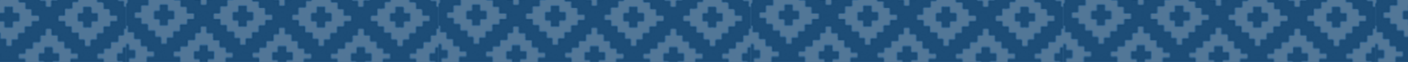 8
[Speaker Notes: Carla Mayo]
Tribal Self-Governance Report – FYs 2020 - 2021
Critical Event: The IHS finalized the combined Fiscal Years (FYs) 2020 and 2021 Report to Congress on the Administration of the IHS Tribal Self Governance Program.  The Indian Self-Determination and Education Assistance Act at Title 25 United States Code (U.S.C.) § 5394 requires that, prior to submitting the Report to Congress on the Administration of the IHS, Tribal Self-Governance Program, the IHS must seek Tribal comments and views. 
Announcement: October 24, 2024 
 Gathering Input: This Consultation is open and will close on December 23, 2024. Written comments can be submitted by either U.S. Postal Mail or email to consultation@ihs.gov
SUBJECT LINE: Tribal Self-Governance Report to Congress – FYs 2020 and 2021
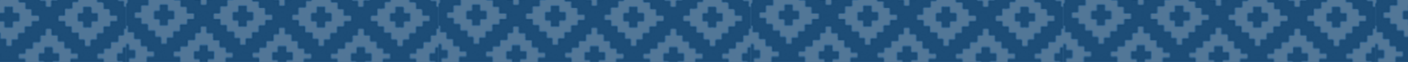 9
[Speaker Notes: Carla Mayo]
HUD/IHS Joint Tribal Consultation on Sanitation Facilities and Housing
Critical Event: April 2024 HUD suggested to IHS that Tribal input was needed on the possibility of Congress changing legislative prohibitions on IHS Sanitation Facilities Construction funds being used for HUD funded homes.  
 Announcement: September 9, 2024 & November 14, 2024

 Gathering Input: Joint IHS/HUB Virtual session on 12/16. https://intellor.webex.com/intellor/j.php?MTID=m656156ed93e02e1d7543d1777fe916b9 
Tribal Consultation has been extended to Wednesday, January 8, 2025

 Decision: Under agency review.
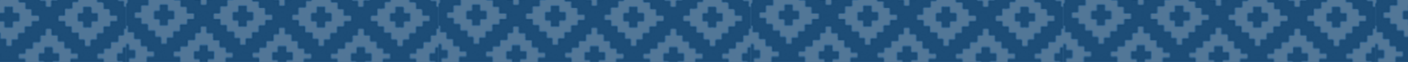 10
Reorganization of DDGIA
Critical Event: Due to expansion of Self-Governance there has been a need to streamline IHS business processes and modernize operations to better support all Tribes, the Director has proposed reorganization of the Deputy Director for Intergovernmental Affairs (DDIGA) offices
Announcement: October 10, 2024 DTLL  to seek your comments and recommendations on the proposed reorganization of the Indian Health Service (IHS), DDGIA offices
Gathering Input: Comments originally to have closed 12/16, but have extended to allow for extra comments.  Tribal Consultation was held on November 14, 2024.
consultation@ihs.gov
 SUBJECT LINE: Proposed Reorganization of DDIGA Offices.
11
Contract Support Costs (CSC)
Critical Event: June 2024 Supreme Court of the United States (SCOTUS) rule that the expenditure of third-party revenue is eligible for CSC in the cases of Becerra v. San Carlos Apache Tribe and Becerra v. Northern Arapaho Tribe
 Announcement: June 13, 2024 and September 10, 2024
 Gathering Input: Comments closed on October 11, 2024, IHS hosted 5 Tribal Consultation sessions: (September 25, through October 9, 2024).  Also convened 6 separate sessions of the CSCAG.
 Decision:  Finalized – Pending DTLL announcement within next 7-days
 For More Information:  Implementation of United States Supreme Court decision Becerra v. San Carlos Apache Tribe | Contract Support Costs
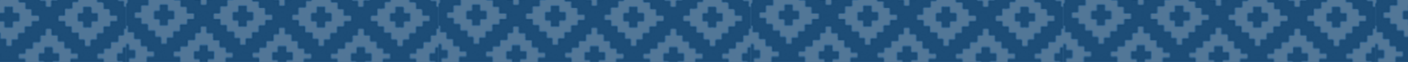 12
[Speaker Notes: June 13, 2024 with Initial Guidance and September 10, 2024 – DTLL Consultation on Program Income and Draft IHS CSC Certification of Estimated Program Income Expenditures

September 25, 2024 – Virtual
September 26, 2024 – In Person
October 1, 2024 – Hybrid
October 3, 2024 – In Person
October 9, 2024 - Hybrid]
Other Announcements
DTLL 12/12/24 – Collaboration with Consumer Financial Protection Bureau (CFPB) to protect PRC Patients 

DTLL 9/9/24 - provide updated Facility Master Plans and other identified health 
care facility needs to be considered for inclusion in the 2026 IHS and Tribal Health Care 
Facilities’ Needs Assessment Report to Congress – Due December 31, 2024

DTLL 9/8/24 – Solicitation of the Fiscal Year (FY) 2025 Indian Health 
Service (IHS) Joint Venture Construction Program (JVCP). The IHS JVCP Phase 1 
Application deadline is December 22, 2024. – Due December 22, 2024
13
[Speaker Notes: The report is updated in close collaboration with the Facilities Appropriation Advisory Board, and with assistance from the Facilities Needs Assessment Workgroup. 
The report estimates cost and space requirements across Indian Country using the same consistent methodology and data sources as in the previous reports. T
To view the last report, “2021 Indian Health Service and Tribal Health Care Facilities’ Needs Assessment Report to Congress,” on the IHS Web site at 
https://www.ihs.gov/sites/newsroom/themes/responsive2017/display_objects/documents/The2021-IHS-Facilities-Needs-Assessment-Report-to-Congress.pdf]
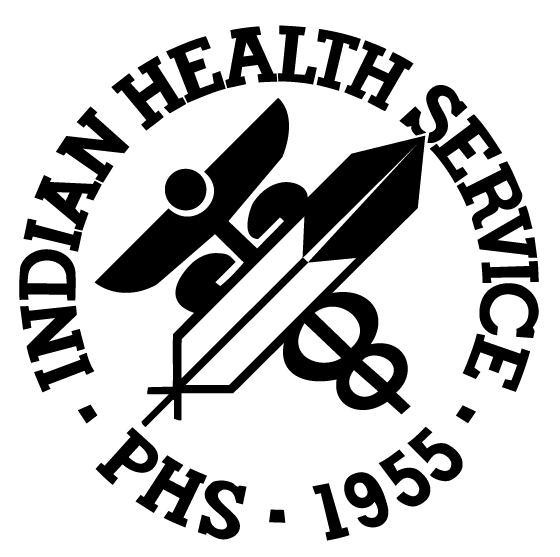 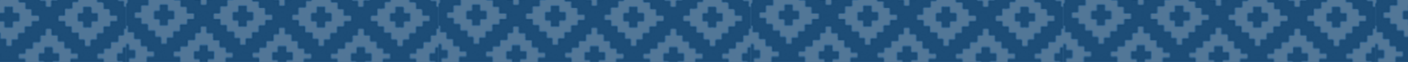 14
[Speaker Notes: The IHS remains committed to building, strengthening, and sustaining our collaborative relationships throughout Tribal Consultation and Urban Confer processes.

Regular and meaningful Tribal Consultation and Urban Confer is essential for a sound and productive relationship with Tribal and Urban Indian Leaders and is a cornerstone of our relationship.

Your partnership is critical to our success as we work together in support of our shared goal -- improved patient care and health equity for all American Indians and Alaska Natives.

Thank you!]